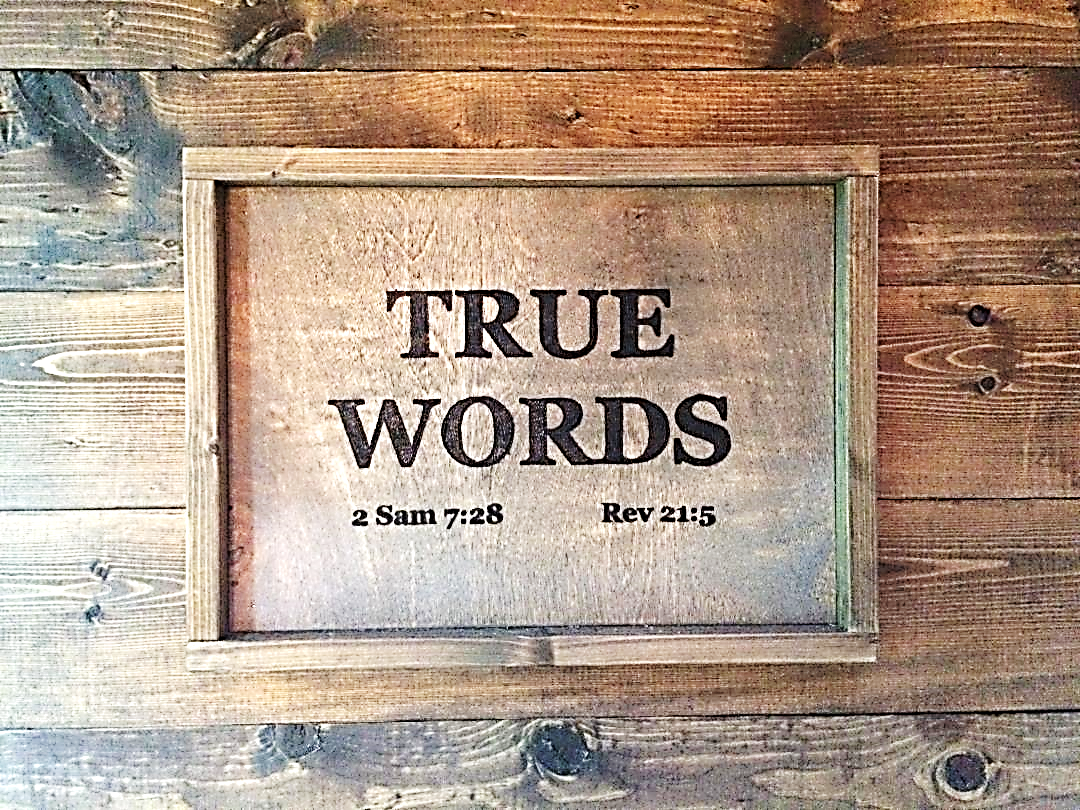 SERMON TITLE
John Chapter 20
Psalm 22:6-8   But I am a worm, and no man; a reproach of men, and despised of the people.  7 All they that see me laugh me to scorn: they shoot out the lip, they shake the head, saying,  8 He trusted on the LORD that he would deliver him: let him deliver him, seeing he delighted in him.
True Words Christian Church
John 19:4   Pilate therefore went forth again, and saith unto them, Behold, I bring him forth to you, that ye may know that I find no fault in him.
True Words Christian Church
John 19:11   Jesus answered, Thou couldest have no power at all against me, except it were given thee from above: therefore he that delivered me unto thee hath the greater sin.
True Words Christian Church
John 19:26-27   When Jesus therefore saw his mother, and the disciple standing by, whom he loved, he saith unto his mother, Woman, behold thy son!  27 Then saith he to the disciple, Behold thy mother! And from that hour that disciple took her unto his own home.
True Words Christian Church
John 19:30   When Jesus therefore had received the vinegar, he said, It is finished: and he bowed his head, and gave up the ghost.
True Words Christian Church
John 19:34-35   But one of the soldiers with a spear pierced his side, and forthwith came there out blood and water.  35 And he that saw it bare record, and his record is true: and he knoweth that he saith true, that ye might believe.
True Words Christian Church
John 20:1   The first day of the week cometh Mary Magdalene early, when it was yet dark, unto the sepulchre, and seeth the stone taken away from the sepulchre.
True Words Christian Church
Acts 20:7   And upon the first day of the week, when the disciples came together to break bread, Paul preached unto them, ready to depart on the morrow; and continued his speech until midnight.
True Words Christian Church
Matthew 28:1-2   In the end of the sabbath, as it began to dawn toward the first day of the week, came Mary Magdalene and the other Mary to see the sepulchre.  2 And, behold, there was a great earthquake: for the angel of the Lord descended from heaven, and came and rolled back the stone from the door, and sat upon it.
True Words Christian Church
Matthew 28:3-5   His countenance was like lightning, and his raiment white as snow:  4 And for fear of him the keepers did shake, and became as dead men.  5 And the angel answered and said unto the women, Fear not ye: for I know that ye seek Jesus, which was crucified.
True Words Christian Church
Matthew 28:6-7   He is not here: for he is risen, as he said. Come, see the place where the Lord lay.  7 And go quickly, and tell his disciples that he is risen from the dead; and, behold, he goeth before you into Galilee; there shall ye see him: lo, I have told you.
True Words Christian Church
John 20:2   Then she runneth, and cometh to Simon Peter, and to the other disciple, whom Jesus loved, and saith unto them, They have taken away the Lord out of the sepulchre, and we know not where they have laid him.
True Words Christian Church
Mark 16:9-11   Now when Jesus was risen early the first day of the week, he appeared first to Mary Magdalene, out of whom he had cast seven devils.  10 And she went and told them that had been with him, as they mourned and wept.  11 And they, when they had heard that he was alive, and had been seen of her, believed not.
True Words Christian Church
John 20:3-4   Peter therefore went forth, and that other disciple, and came to the sepulchre.  4 So they ran both together: and the other disciple did outrun Peter, and came first to the sepulchre.
True Words Christian Church
1 Corinthians 9:24   Know ye not that they which run in a race run all, but one receiveth the prize? So run, that ye may obtain.
True Words Christian Church
John 20:5-7   And he stooping down, and looking in, saw the linen clothes lying; yet went he not in.  6 Then cometh Simon Peter following him, and went into the sepulchre, and seeth the linen clothes lie,  7 And the napkin, that was about his head, not lying with the linen clothes, but wrapped together in a place by itself.
True Words Christian Church
John 11:43-44   And when he thus had spoken, he cried with a loud voice, Lazarus, come forth.  44 And he that was dead came forth, bound hand and foot with graveclothes: and his face was bound about with a napkin. Jesus saith unto them, Loose him, and let him go.
True Words Christian Church
John 20:8-10   Then went in also that other disciple, which came first to the sepulchre, and he saw, and believed.  9 For as yet they knew not the scripture, that he must rise again from the dead.  10 Then the disciples went away again unto their own home.
True Words Christian Church
Psalm 16:10   For thou wilt not leave my soul in hell; neither wilt thou suffer thine Holy One to see corruption.
True Words Christian Church
John 20:11-12   But Mary stood without at the sepulchre weeping: and as she wept, she stooped down, and looked into the sepulchre,  12 And seeth two angels in white sitting, the one at the head, and the other at the feet, where the body of Jesus had lain.
True Words Christian Church
John 20:13   And they say unto her, Woman, why weepest thou? She saith unto them, Because they have taken away my Lord, and I know not where they have laid him.
True Words Christian Church
John 20:14   And when she had thus said, she turned herself back, and saw Jesus standing, and knew not that it was Jesus.
True Words Christian Church
John 20:15   Jesus saith unto her, Woman, why weepest thou? whom seekest thou? She, supposing him to be the gardener, saith unto him, Sir, if thou have borne him hence, tell me where thou hast laid him, and I will take him away.
True Words Christian Church
John 20:16   Jesus saith unto her, Mary. She turned herself, and saith unto him, Rabboni; which is to say, Master.
True Words Christian Church
John 10:1-3   Verily, verily, I say unto you, He that entereth not by the door into the sheepfold, but climbeth up some other way, the same is a thief and a robber.  2 But he that entereth in by the door is the shepherd of the sheep.  3 To him the porter openeth; and the sheep hear his voice: and he calleth his own sheep by name, and leadeth them out.
True Words Christian Church
Genesis 22:11   And the angel of the LORD called unto him out of heaven, and said, Abraham, Abraham: and he said, Here am I.
True Words Christian Church
Exodus 3:4   And when the LORD saw that he turned aside to see, God called unto him out of the midst of the bush, and said, Moses, Moses. And he said, Here am I.
True Words Christian Church
1 Samuel 3:10   And the LORD came, and stood, and called as at other times, Samuel, Samuel. Then Samuel answered, Speak; for thy servant heareth.
True Words Christian Church
Acts 9:4-5   And he fell to the earth, and heard a voice saying unto him, Saul, Saul, why persecutest thou me?  5 And he said, Who art thou, Lord? And the Lord said, I am Jesus whom thou persecutest: it is hard for thee to kick against the pricks.
True Words Christian Church
John 20:17   Jesus saith unto her, Touch me not; for I am not yet ascended to my Father: but go to my brethren, and say unto them, I ascend unto my Father, and your Father; and to my God, and your God.
True Words Christian Church
John 20:18   Mary Magdalene came and told the disciples that she had seen the Lord, and that he had spoken these things unto her.
True Words Christian Church
Mark 16:9-11   Now when Jesus was risen early the first day of the week, he appeared first to Mary Magdalene, out of whom he had cast seven devils.  10 And she went and told them that had been with him, as they mourned and wept.  11 And they, when they had heard that he was alive, and had been seen of her, believed not.
True Words Christian Church
Mark 16:12-13   After that he appeared in another form unto two of them, as they walked, and went into the country.  13 And they went and told it unto the residue: neither believed they them.
True Words Christian Church
Mark 16:14   Afterward he appeared unto the eleven as they sat at meat, and upbraided them with their unbelief and hardness of heart, because they believed not them which had seen him after he was risen.
True Words Christian Church
Matthew 18:20   For where two or three are gathered together in my name, there am I in the midst of them.
True Words Christian Church
Isaiah 45:23   I have sworn by myself, the word is gone out of my mouth in righteousness, and shall not return, That unto me every knee shall bow, every tongue shall swear.
True Words Christian Church
Romans 14:11   For it is written, As I live, saith the Lord, every knee shall bow to me, and every tongue shall confess to God.
True Words Christian Church
Philippians 2:10-11   That at the name of Jesus every knee should bow, of things in heaven, and things in earth, and things under the earth;  11 And that every tongue should confess that Jesus Christ is Lord, to the glory of God the Father.
True Words Christian Church
John 20:19   Then the same day at evening, being the first day of the week, when the doors were shut where the disciples were assembled for fear of the Jews, came Jesus and stood in the midst, and saith unto them, Peace be unto you.
True Words Christian Church
John 16:33   These things I have spoken unto you, that in me ye might have peace. In the world ye shall have tribulation: but be of good cheer; I have overcome the world.
True Words Christian Church
John 11:26   And whosoever liveth and believeth in me shall never die. Believest thou this?
True Words Christian Church
John 20:20   And when he had so said, he shewed unto them his hands and his side. Then were the disciples glad, when they saw the Lord.
True Words Christian Church
John 20:21   Then said Jesus to them again, Peace be unto you: as my Father hath sent me, even so send I you.
True Words Christian Church
John 20:22-23   And when he had said this, he breathed on them, and saith unto them, Receive ye the Holy Ghost:  23 Whose soever sins ye remit, they are remitted unto them; and whose soever sins ye retain, they are retained.
True Words Christian Church
John 14:16-17   And I will pray the Father, and he shall give you another Comforter, that he may abide with you for ever;  17 Even the Spirit of truth; whom the world cannot receive, because it seeth him not, neither knoweth him: but ye know him; for he dwelleth with you, and shall be in you.
True Words Christian Church
Ephesians 4:30   And grieve not the holy Spirit of God, whereby ye are sealed unto the day of redemption.
True Words Christian Church
John 20:23   Whose soever sins ye remit, they are remitted unto them; and whose soever sins ye retain, they are retained.
True Words Christian Church
John 20:24   But Thomas, one of the twelve, called Didymus, was not with them when Jesus came.
True Words Christian Church
John 20:25   The other disciples therefore said unto him, We have seen the Lord. But he said unto them, Except I shall see in his hands the print of the nails, and put my finger into the print of the nails, and thrust my hand into his side, I will not believe.
True Words Christian Church
John 20:26   And after eight days again his disciples were within, and Thomas with them: then came Jesus, the doors being shut, and stood in the midst, and said, Peace be unto you.
True Words Christian Church
John 20:27-28   Then saith he to Thomas, Reach hither thy finger, and behold my hands; and reach hither thy hand, and thrust it into my side: and be not faithless, but believing.  28 And Thomas answered and said unto him, My Lord and my God.
True Words Christian Church
John 9:35-36   Jesus heard that they had cast him out; and when he had found him, he said unto him, Dost thou believe on the Son of God?  36 He answered and said, Who is he, Lord, that I might believe on him?
True Words Christian Church
John 9:37-38   And Jesus said unto him, Thou hast both seen him, and it is he that talketh with thee.  38 And he said, Lord, I believe. And he worshipped him.
True Words Christian Church
John 20:29   Jesus saith unto him, Thomas, because thou hast seen me, thou hast believed: blessed are they that have not seen, and yet have believed.
True Words Christian Church
John 4:48-50   Then said Jesus unto him, Except ye see signs and wonders, ye will not believe.  49 The nobleman saith unto him, Sir, come down ere my child die.  50 Jesus saith unto him, Go thy way; thy son liveth. And the man believed the word that Jesus had spoken unto him, and he went his way.
True Words Christian Church
Jeremiah 23:24   Can any hide himself in secret places that I shall not see him? saith the LORD. Do not I fill heaven and earth? saith the LORD.
True Words Christian Church
John 20:30-31   And many other signs truly did Jesus in the presence of his disciples, which are not written in this book:  31 But these are written, that ye might believe that Jesus is the Christ, the Son of God; and that believing ye might have life through his name.
True Words Christian Church